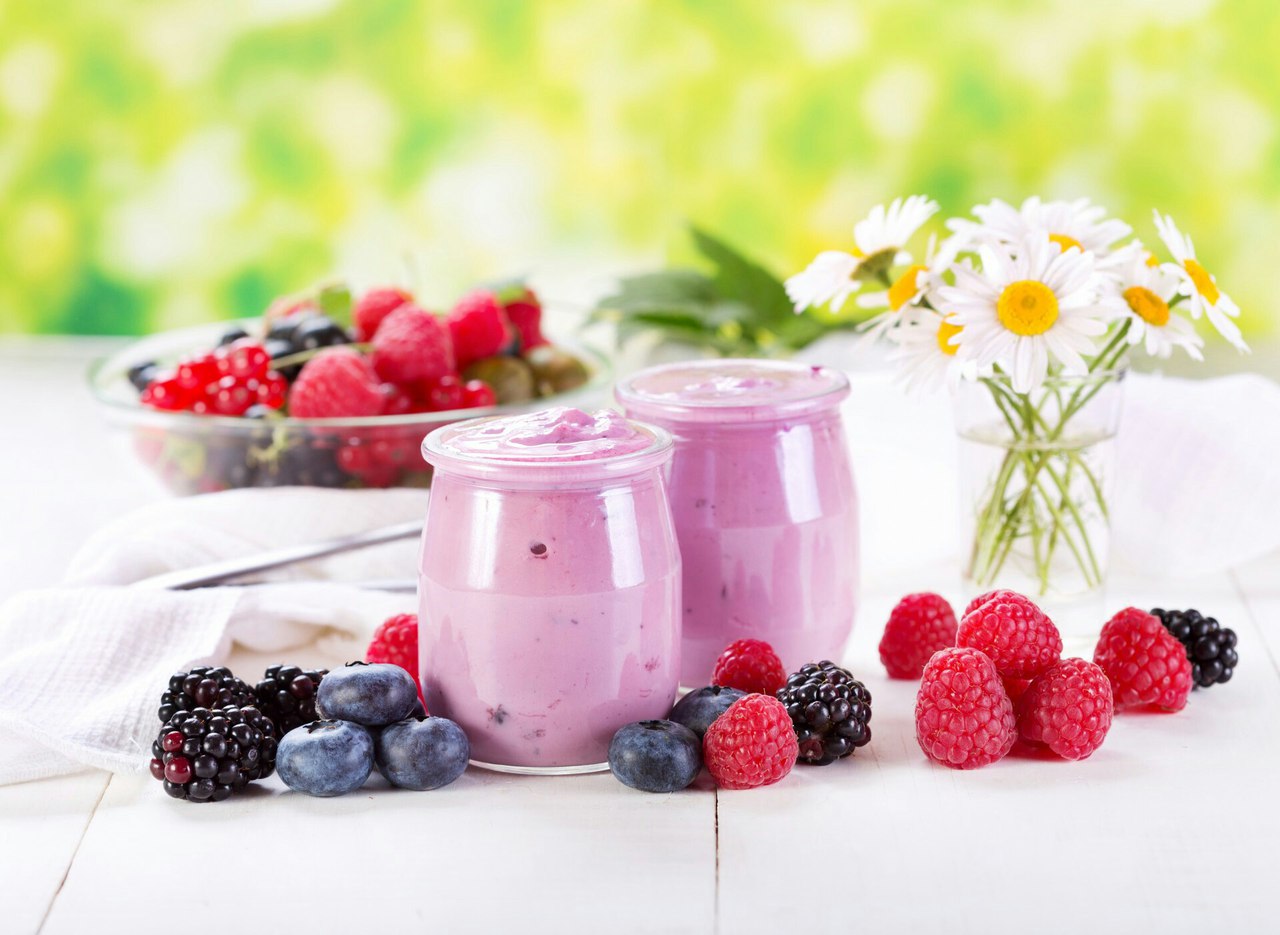 Викторина «Азбука здорового
 питания»
Представление команд
«Витаминки»
«Апельсинки»
Разминка
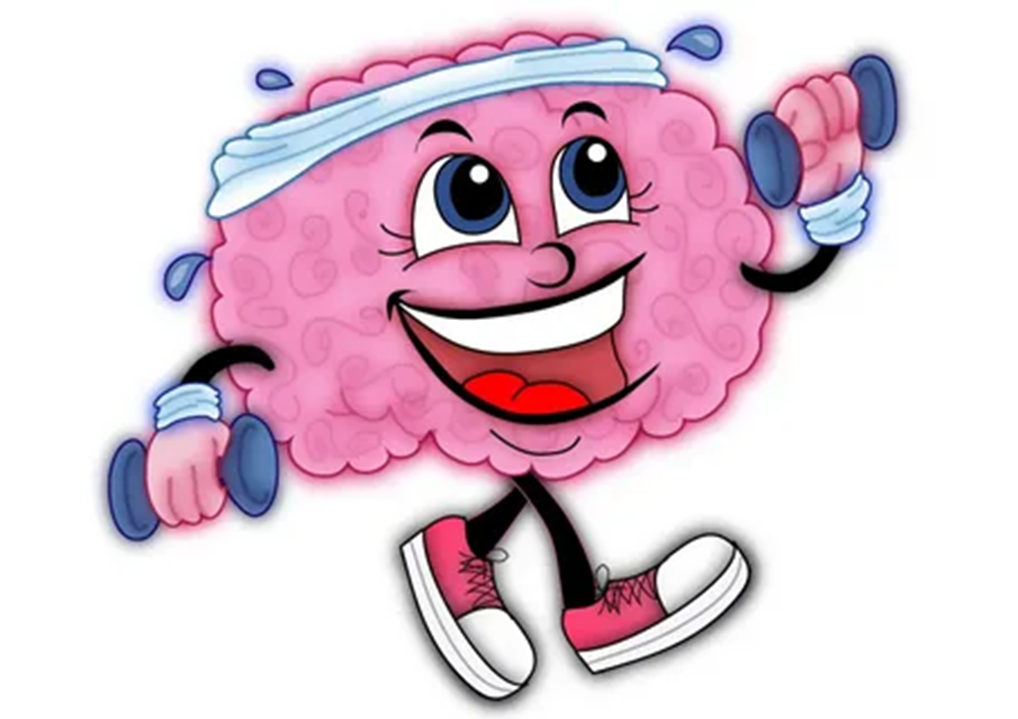 1 тур
2 ТУР «ВИТАМИНЫ»
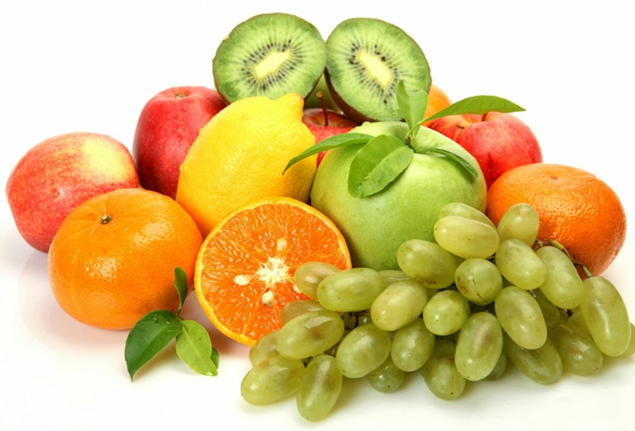 3 тур «Кто знает- тот       отвечает»
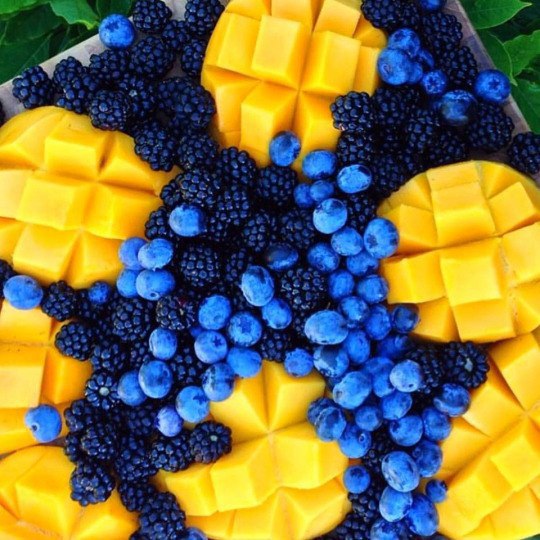 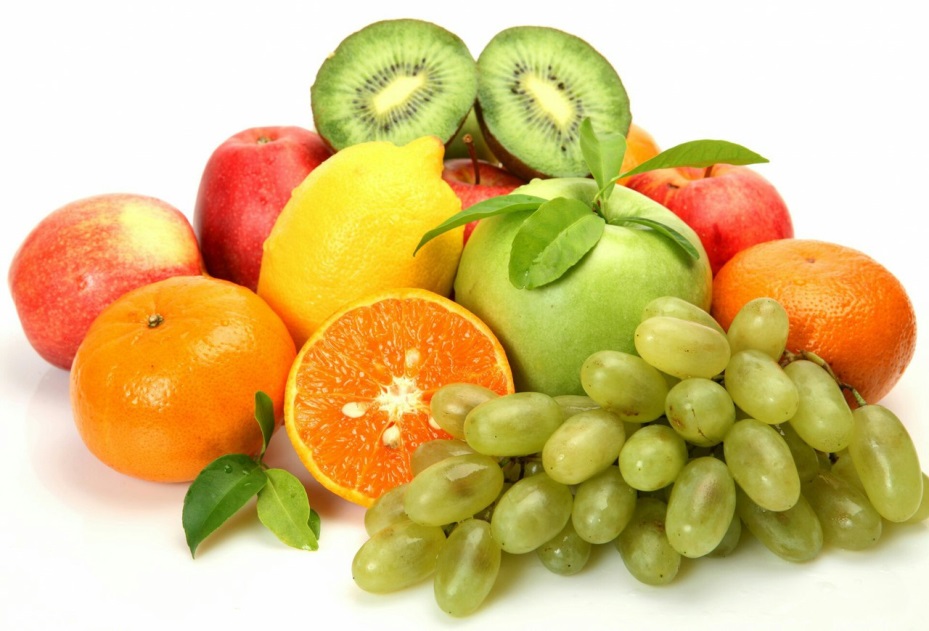 Картофель
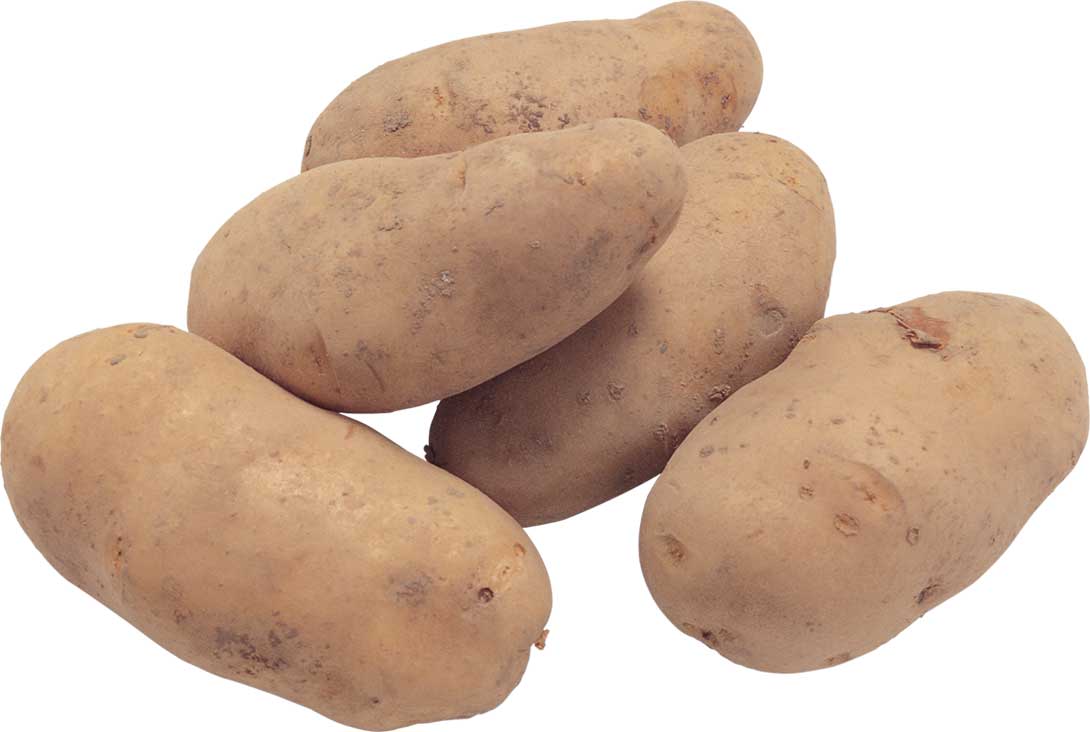 Капуста
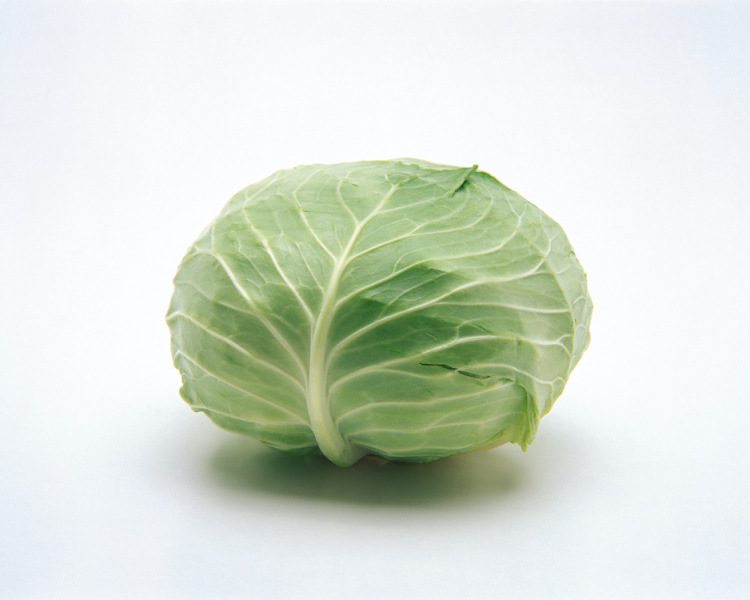 Банан
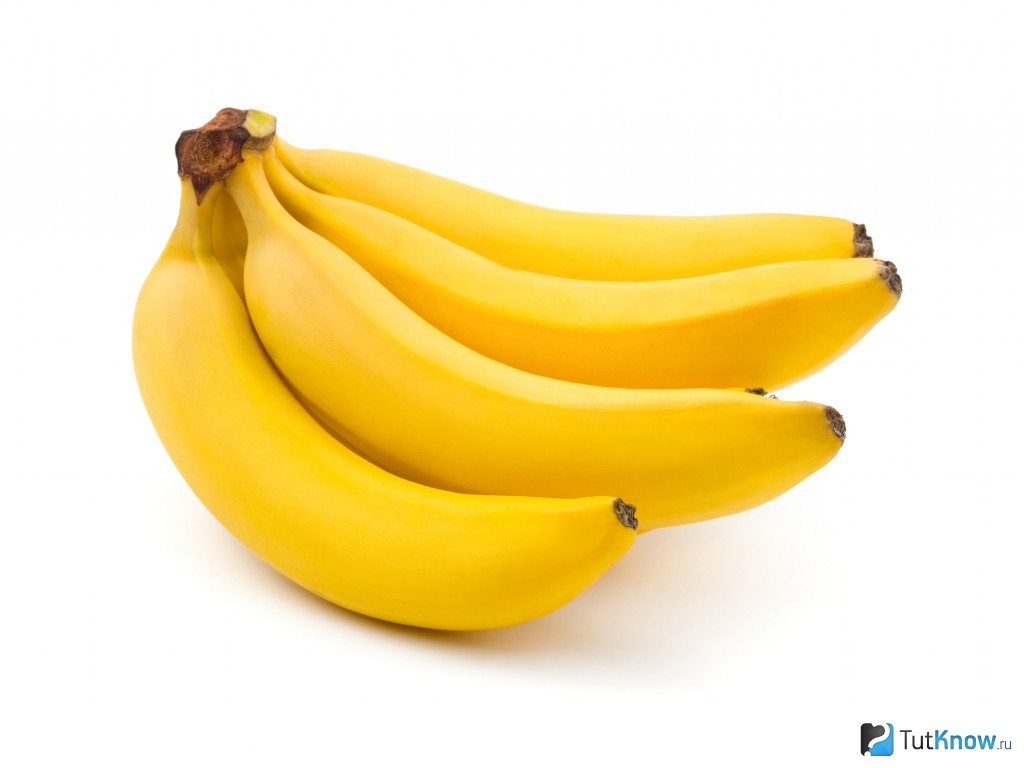 Помидоры
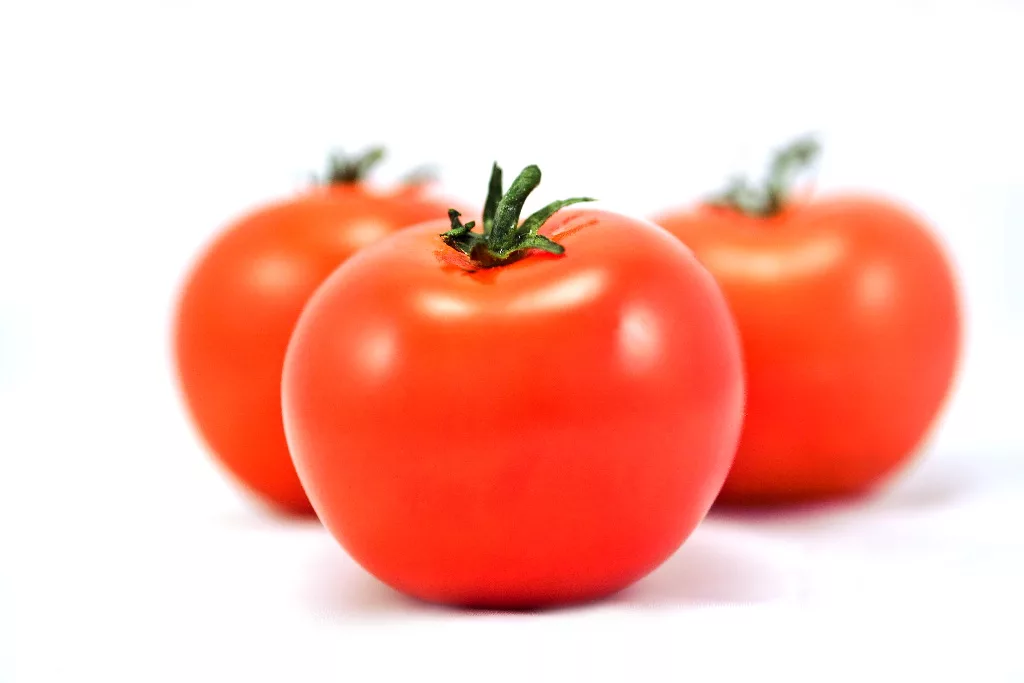 Лимон
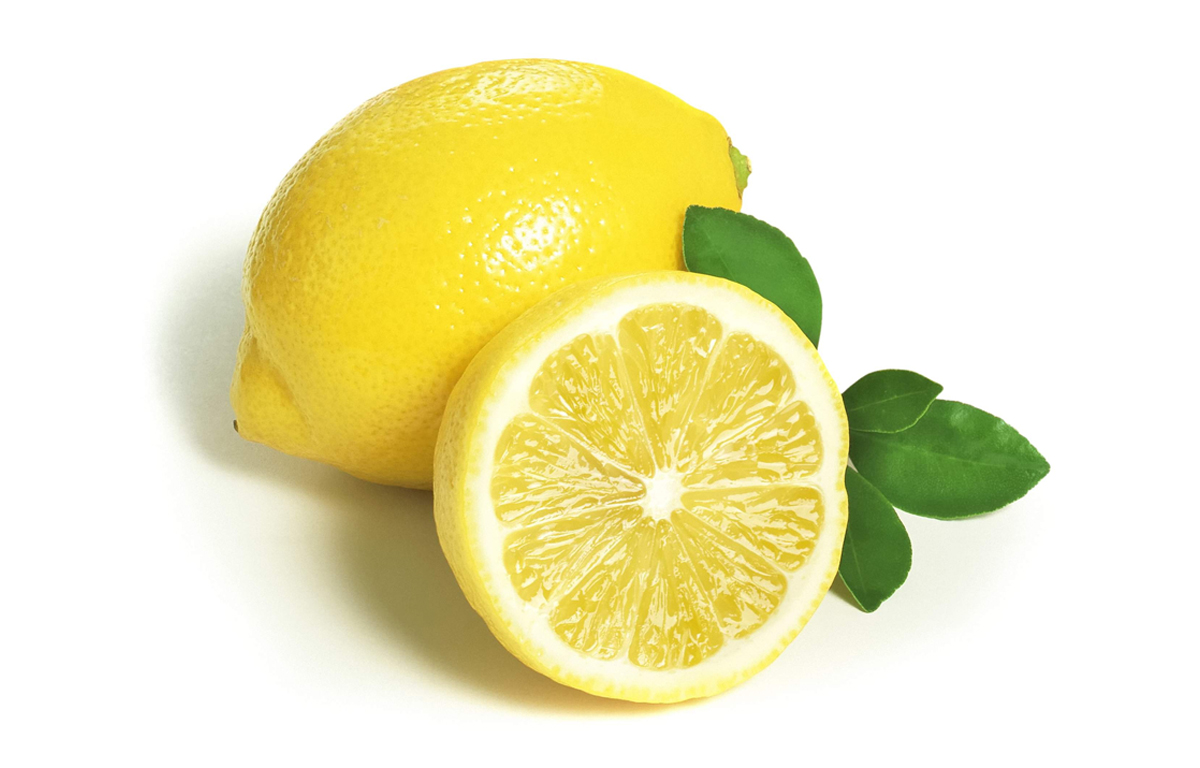 Морковка
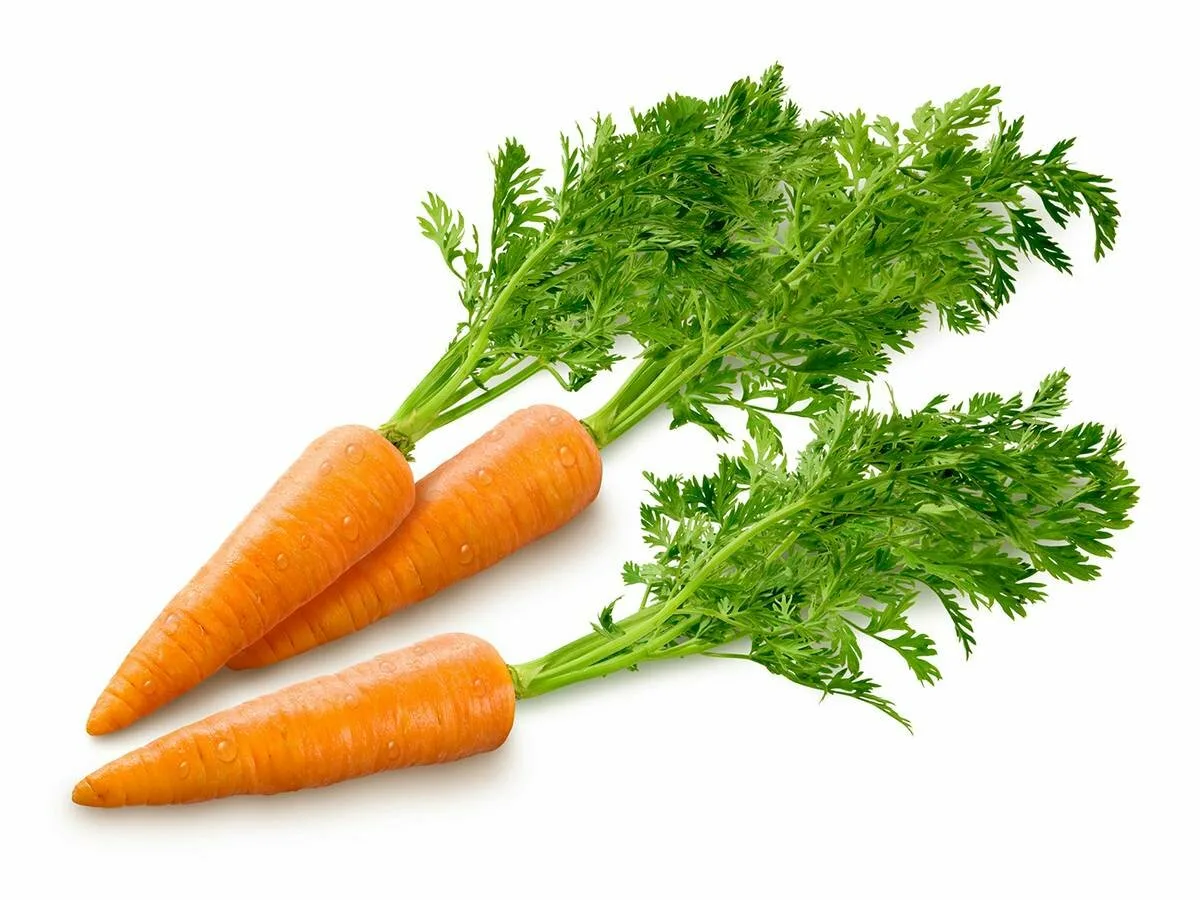 Огурцы
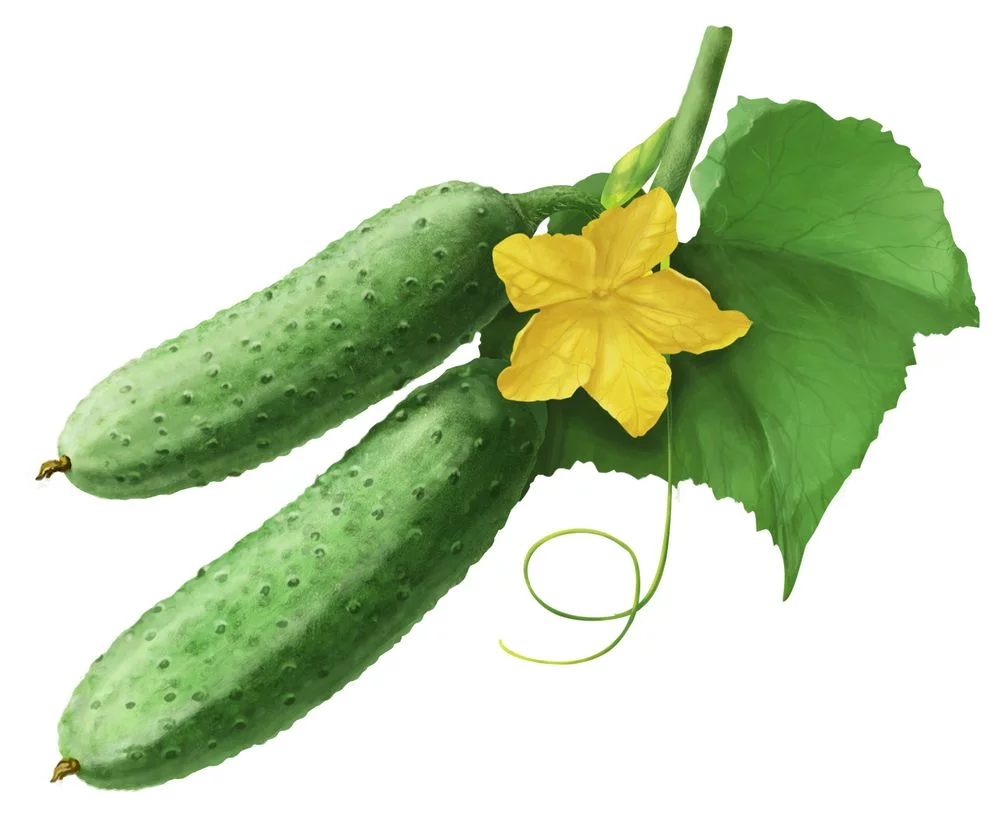 Яблоко
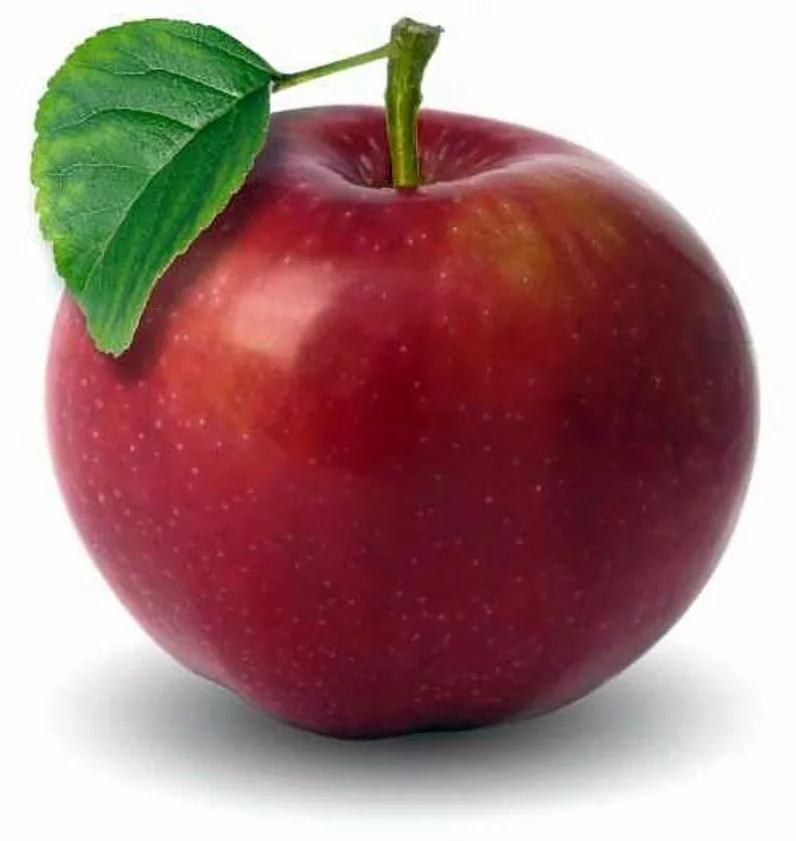 Груша
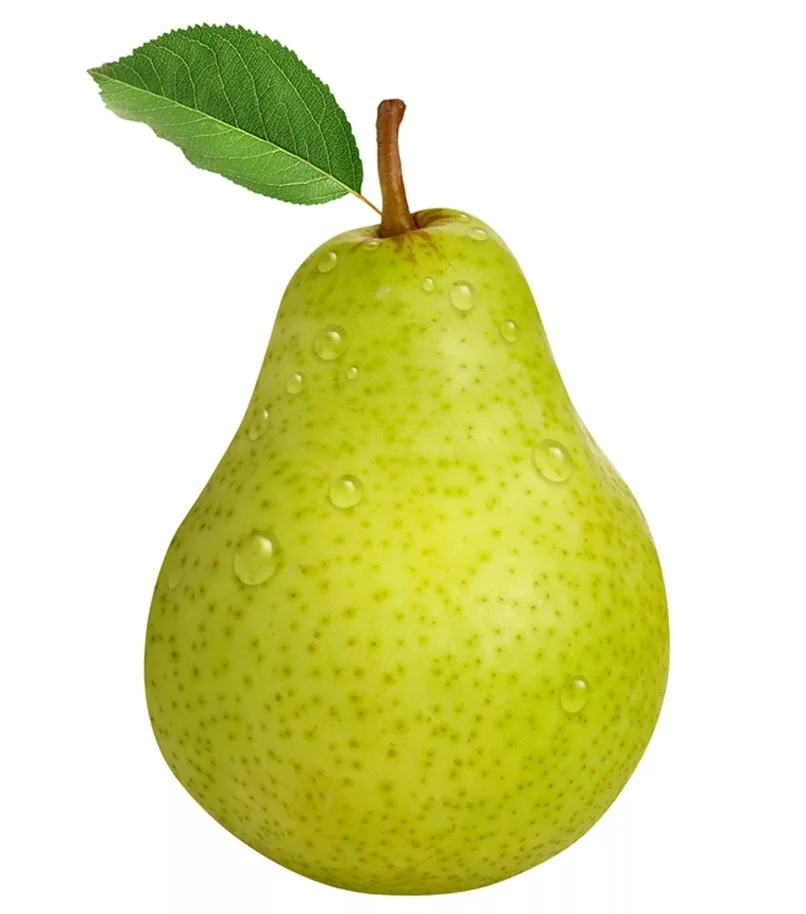 Апельсин
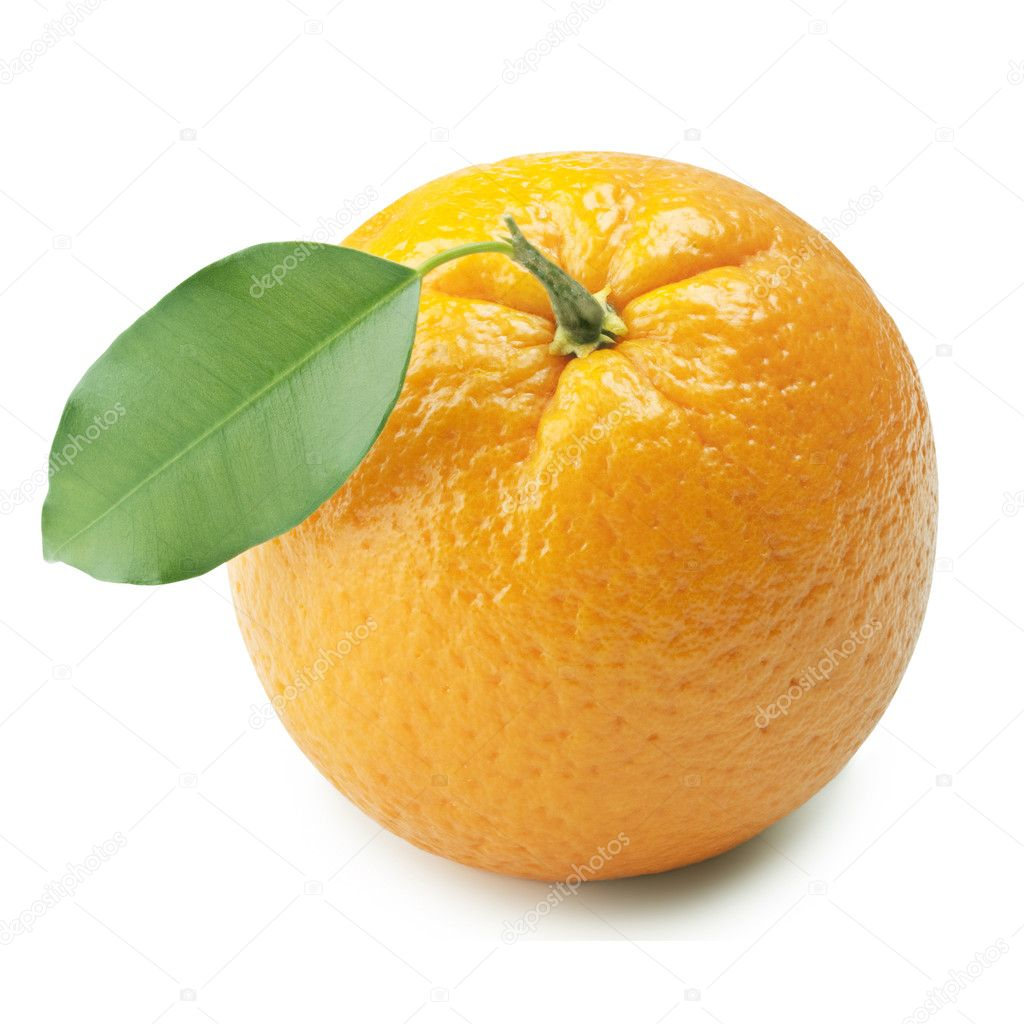 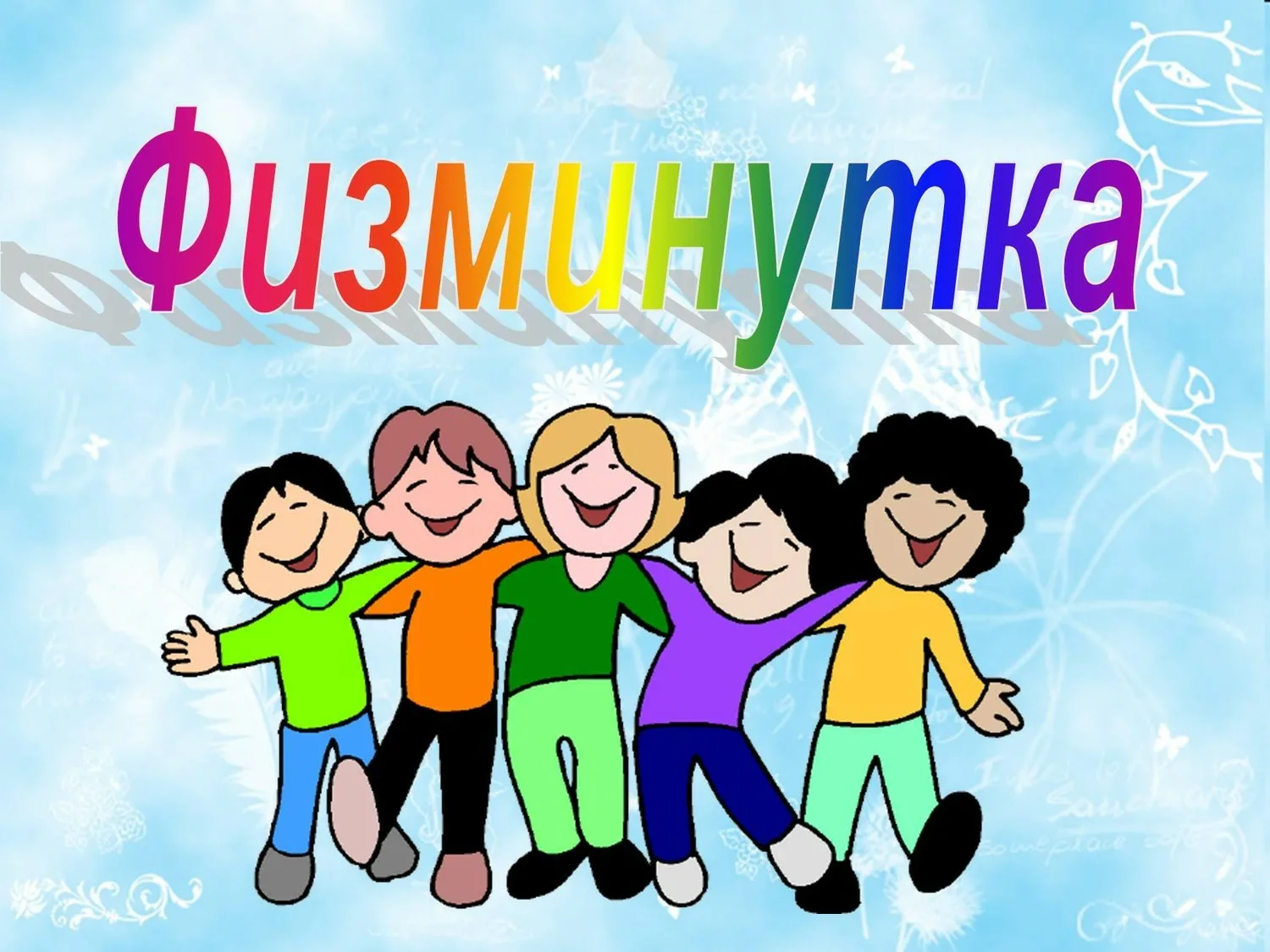 4 тур «Помоги собрать»
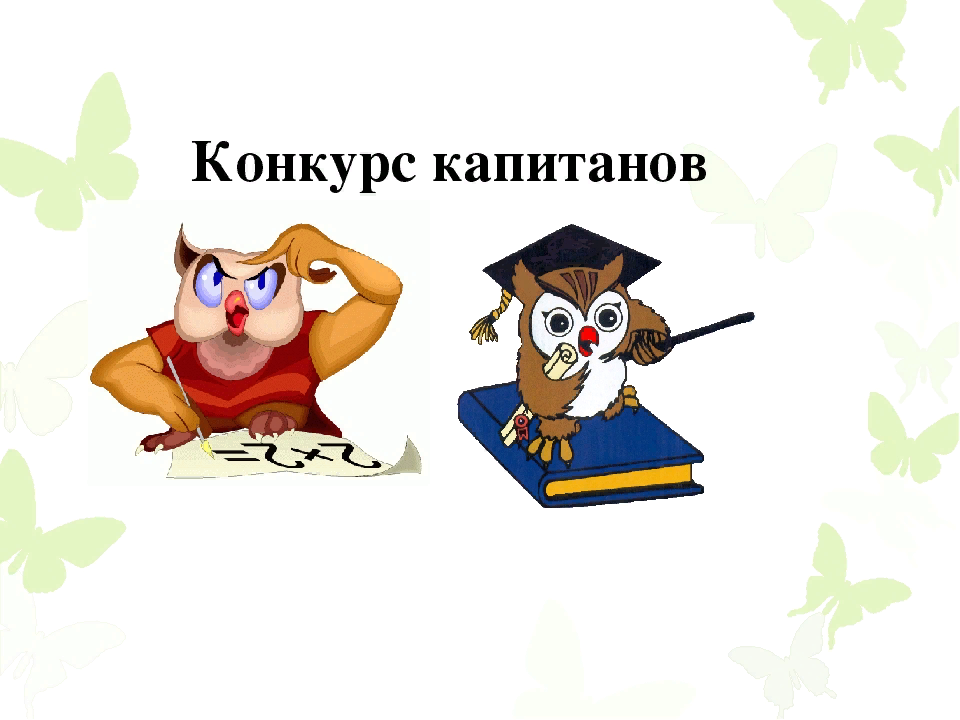 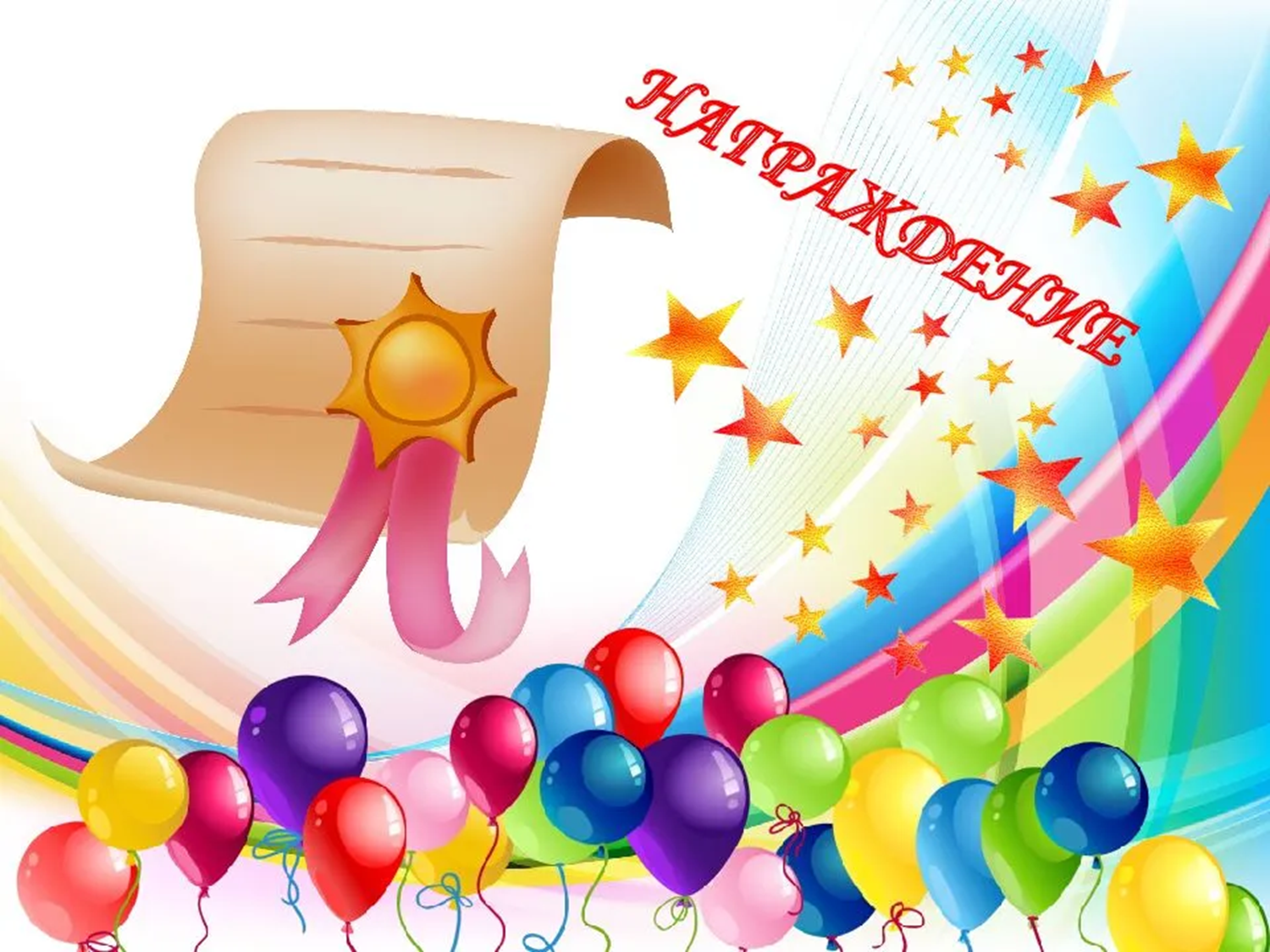 МОЛОДЦЫ!
Спасибо за внимание!